ФГБОУ ВО КрасГМУ им. проф. В.Ф. Войно-Ясенецкого Минздрава России Кафедра лучевой диагностики ИПО
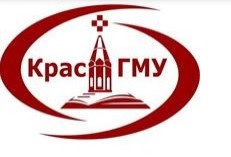 Диагностика туберозного склероза различных органов.
1 часть.
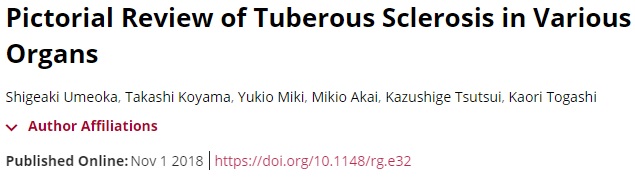 Выполнил: ординатор кафедры лучевой диагностики ИПО Лобков Герман Павлович
Красноярск, 2022 г.
[Speaker Notes: Терминология взята из отечественный статьи - https://vestnikdv.ru/jour/article/view/1237/ru_RU
Определения МРТ методов - https://www.cis.rit.edu/htbooks/mri/chap-8/chap-8-r.htm]
Вступление
Туберозный склероз является редким аутосомно-доминантным синдромом, характеризующимся наличием врожденных доброкачественных опухолей во многих органах.

Диагноз устанавливается на основании физикальных и рентгенологических данных. 

Поскольку классическая триада (триада Фогта): эпилепсия (75% случаев), умственная отсталость (50%) и ангиофиброма лица (75%) редко выявляется при клиническом обследовании, рентгенологическое исследование играет важную роль в диагностике туберозного склероза.
Рентгенологические признаки
Рабдомиома сердца
Ангиомиолипома почки
Лимфангиолейомиоматоз лёгких
Множественные почечные кисты 
Аномалии белого вещества
Неврологические поражения таламуса
Редкие локализации: кортикальный слой костей, печень, ЖКТ.


Клиническое течение и прогноз пациента зависят от локализации проявлений. 
Знание клинических и рентгенологических данных в различных органах имеет решающее значение для диагностики и лечения.
Критерии диагностики
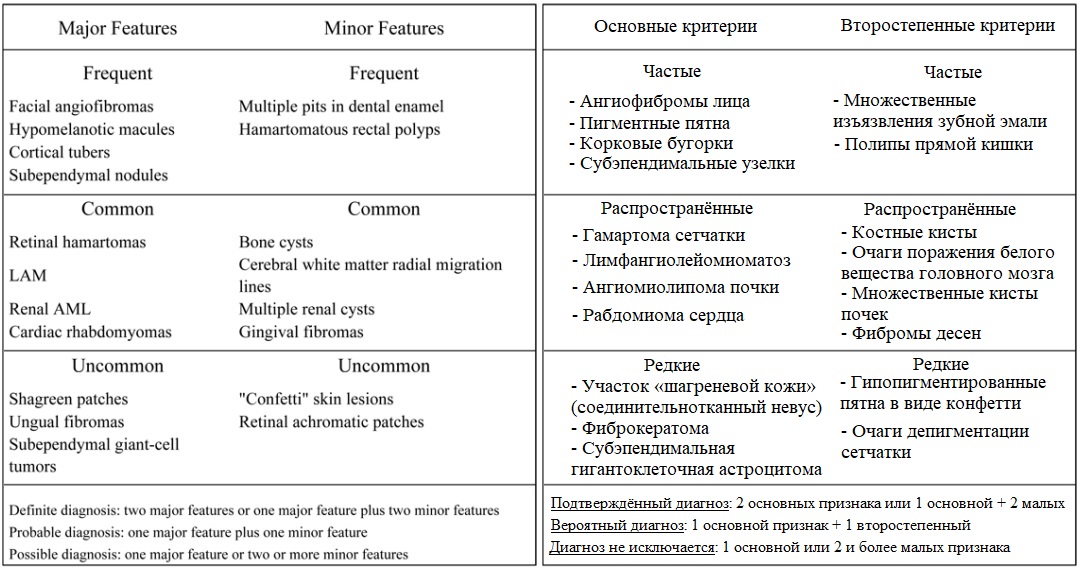 Летальность
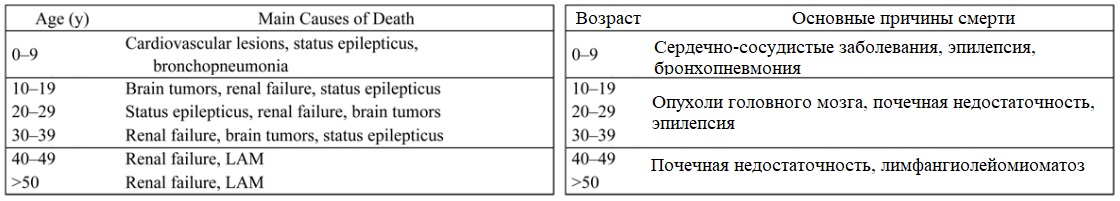 Прогноз неудовлетворительный, 40% пациентов умирают в возрасте до 35 лет.
Дерматологические проявления
Поражение кожи при туберозном склерозе (частота встречаемости):

Ангиофибромы лица (75%)

Гипопигментированные пятна «конфетти» (90%)

Соединительнотканный невус (20-30%)

Фиброкератома (20%)

Обнаружение этих поражений кожи является первым шагом в диагностике ТС, поскольку они являются единственными основными диагностическими критериями, которые можно оценить при физикальном обследовании.
Ангиофиброма лица
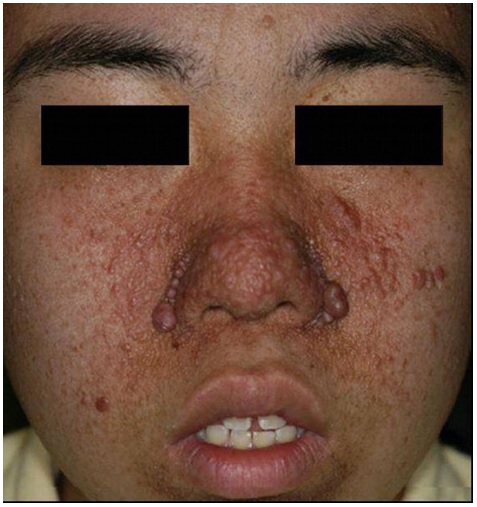 Мужчина, 19 лет. Ангиофиброма лица.

На фотографии видны множественные куполообразные папулы в скуловой области с распределением в виде бабочки.
Неврологические поражения
Поражение ЦНС при туберозном склерозе (частота встречаемости):

Корковые бугорки (95-100%)

Субэпендимальные узелки (95-100%)

Субэпендимальная гигантоклеточная астроцитома (SGCA) (40%)

Очаги поражения белого вещества головного мозга (40-90%)
Корковые бугорки(Cortical tubers)
Кортикальные бугорки в головном мозге представляют собой гамартомные поражения, расположенные на границе серого и белого вещества, обычно в лобных (до 50% случаев) и, реже, в теменных долях. 

Кортикальные бугорки состоят из аномальных глиальных и нервных клеток, а их размер, количество и расположение различаются у разных пациентов. 

Основные клинические проявления:
Эпилепсия
Нарушение когнитивных функций, снижение интеллекта

Основной метод исследования: МРТ. 
Характеризуется повышением интенсивности сигнала на Т2-взвешенных, и понижением интенсивности МР-сигнала на Т1-взвешенных изображениях.
Корковые бугорки.МРТ головного мозга. Т2-взвешенное изображение, поперечный срез.
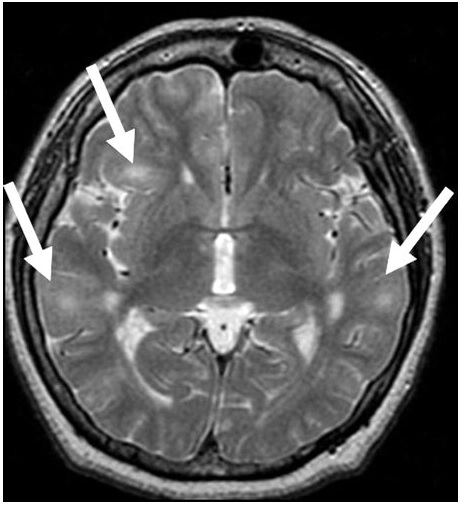 Женщина, 40 лет. 
На поперечном Т2-взвешенном МРТ-изображении определяется:
Корковые бугорки в виде гиперинтенсивных очагов (стрелки).
Корковые бугорки.МРТ головного мозга. Т2-взвешенное изображение, инверсия-восстановление, поперечный срез.
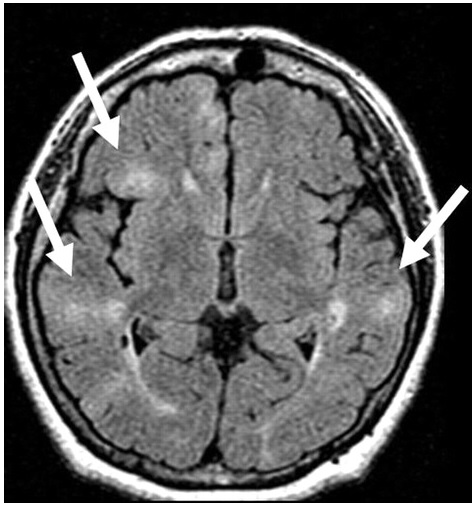 Женщина, 40 лет. 
На Т2-взвешенном МРТ-изображении с инверсией и восстановлением в поперечном направлении определяется:
Корковые бугорки в виде гиперинтенсивных очагов (стрелки).
Корковые бугорки.МРТ головного мозга. Т1-взвешенное изображение, поперечный срез.
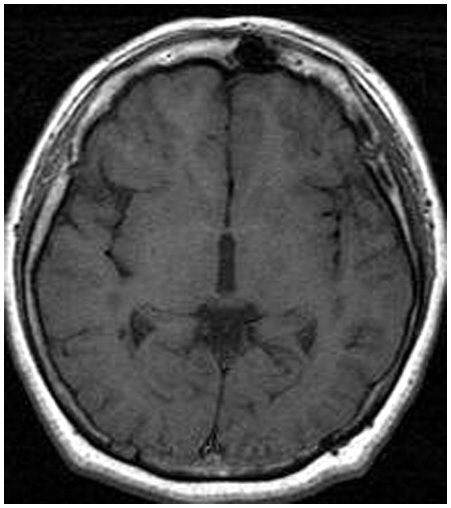 Женщина, 40 лет. 
На поперечном Т1-взвешенном МРТ-изображении: 
Снижение интенсивности МР-сигнала, корковые бугорки не определяются за счёт изотенсивности с белым веществом головного мозга.
Субэпендимальные узелки
Субэпендимальные узелки представляют собой гамартомные изменения в субэпендимальной ткани и обычно встречаются в виде множественных узелков.
 
Распространенность пациентов с более чем 10 субэпендимальными узлами колеблется от 12% до 57%. 

Диагностика: Компьютерная томография, Магнитно-резонансная томография.

На КТ-изображениях без усиления определяются множественные мелкие очаги с кальцификацией боковых желудочков головного мозга с обеих сторон. 

На Т1-взвешенных МРТ-изображениях характеризуется повышением интенсивности МР-сигнала, на Т2-взвешенных МРТ-изображениях снижение интенсивности МР-сигнала, за счёт высокого содержания водного компонента.
Субэпендимальные узелки.КТ головного мозга без усиления, поперечный срез.
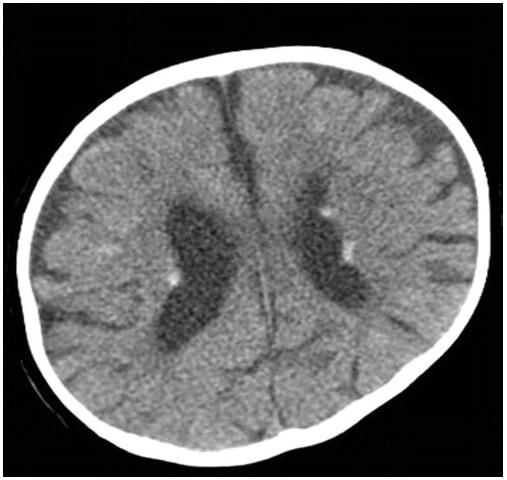 М., 9 месяцев. Субэпендимальные узелки. 
На поперечном срезе КТ-изображения головного мозга без усиления определяется: Множественные субэпендимальные бугорки с двусторонним кальцинозом вдоль стенок боковых желудочков.
Субэпендимальные узелки.МРТ головного мозга, Т-1 взвешенное изображение, поперечный срез.
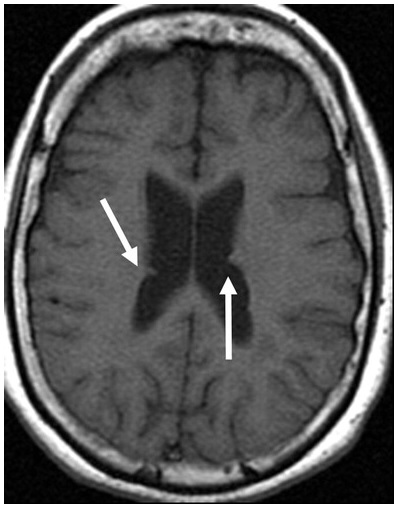 Женщина, 26 лет. Субэпендимальные узелки.
На поперечном Т1-взвешенном МРТ-изображении определяется: 
Двусторонние субэпендимальные бугорки со средней интенсивностью сигнала (стрелки).
Субэпендимальная гигантоклеточная астроцитома (SGCA)
SGCA характеризуются наличием пролиферативных гигантоклеточных астроцитом. Выявляется у 1,7–26% у пациентов с ТС. 

Типичное расположение SGCA находится в отверстии Монро, что приводит к обструктивной гидроцефалии. 

Как правило, начальным симптомом SGCA является повышенное внутричерепное давление, часто с острым началом. 

SGCA имеет доброкачественные биологические и патологические особенности (медленный рост, минимальный или отсутствующий отек головного мозга и низкую степень инвазивности). 

SGCA развивается из субэпендимальных узелков, это подтверждается серией КТ-снимков, указывающих на рост узелков с последующим развитием SGCA.
Субэпендимальная гигантоклеточная астроцитома.КТ головного мозга без усиления, поперечный срез.
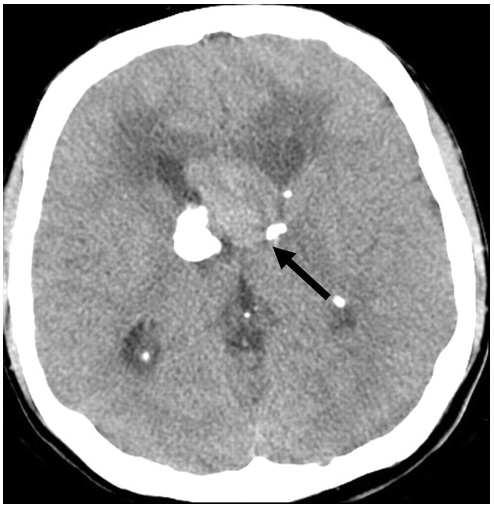 Мужчина, 24 года. Субэпендимальная гигантоклеточная астроцитома. 
На поперечном срезе КТ-изображения головного мозга без усиления определяется:
Опухолевое образование с затуханием вокруг отверстия Монро (стрелка), обызвествленные субэпендимальные бугорки.
Субэпендимальная гигантоклеточная астроцитома.КТ головного мозга без усиления, поперечный срез.(продолжение)
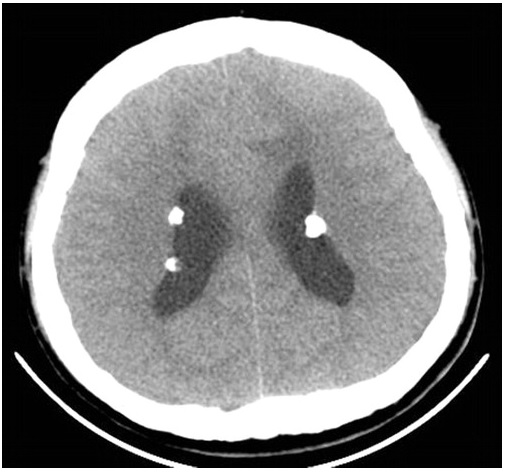 Мужчина, 24 года. Субэпендимальная гигантоклеточная астроцитома. 
На поперечном срезе КТ-изображения головного мозга без усиления определяется:
Вторичная гидроцефалия, развившаяся вследствие SGCA.
Поражение белого вещества головного мозга при ТС.
Поражения белого вещества у пациентов с ТС включают: 
Поверхностные аномалии белого вещества, связанные с кортикальными бугорками;
Очаги поражения белого вещества головного мозга, сгруппированные вдоль радиальных линий, соответствующих путям миграции нейронов во время эмбриогенеза (15-27%);
Кистоподобные поражения белого вещества (15-44%). 

Поверхностные аномалии белого вещества отражают снижение уровня миелина и проявляются в виде областей высокой интенсивности на Т2-взвешенных МРТ-изображениях и областей пониженной интенсивности на Т1-взвешенных МРТ-изображениях. 

Радиальные полосы белого вещества отражают измененное развитие путей миграции нейронов и глиальных клеток.
МРТ головного мозга. Т2-взвешенное изображение, инверсия-восстановление, поперечный срез.
М., 8 месяцев. Радиальные тяжи белого вещества. 
На Т2-взвешенном МРТ-изображении с инверсией и восстановлением в поперечном направлении с подавлением жидкости определяется:
Линейные радиальные полосы белого вещества, простирающиеся от коры до боковых желудочков (стрелки). Корковые бугорки (треугольные стрелки).
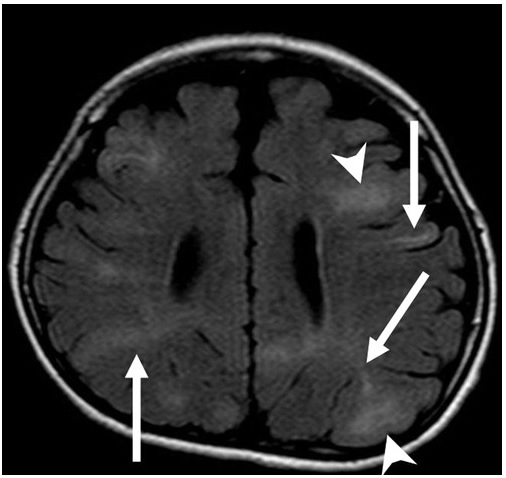 Кистозное поражение белого вещества.МРТ головного мозга. Т2-взвешенное изображение, поперечный срез.
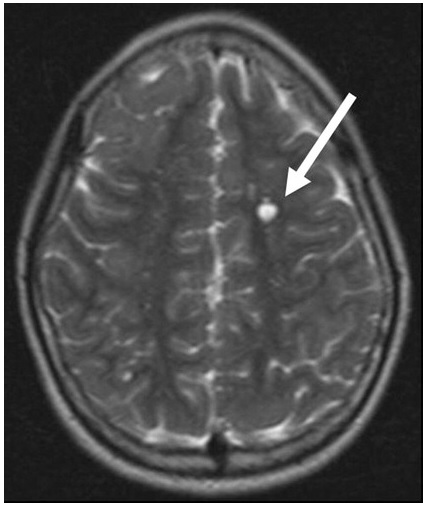 Ж., 13 лет. Кистозное поражение белого вещества. 
На поперечном Т2-взвешенном МРТ-изображении определяется:
Кистозное образование белого вещества (стрелка).
Кистозное поражение белого вещества.МРТ головного мозга. Т1-взвешенное изображение, поперечный срез. (продолжение)
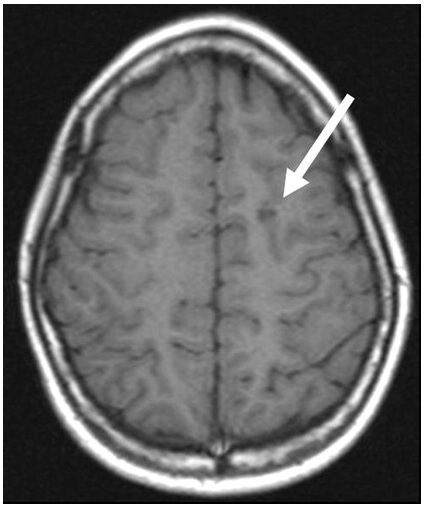 Ж., 13 лет. Кистозное поражение белого вещества. 
На поперечном Т1-взвешенном МРТ-изображении определяется:
Очаговое образование с четкими контурами в левой передней области белого вещества, изоинтенсивное по отношению к спинномозговой жидкости.
Поражение сердца при ТС.
Рабдомиома сердца представляет собой доброкачественную опухоль поперечно-полосатой мускулатуры, характеризующуюся наличием «паутинных клеток», названных так из-за их радиальных цитоплазматических отростков. 

Рабдомиома сердца обычно (до 75% случаев) возникает в возрасте до 1 года. 

Частота встречаемости рабдомиомы у больных ТС: 50-65%. 

Рабдомиомы сердца, которые могут быть множественными или одиночными, обычно локализуются на межжелудочковой перегородке.

Основной метод диагностики: Эхокардиография. 

Вспомогательный метод диагностики: МРТ. Предоставляет дополнительную информацию о распространении и размере опухоли.
Статья
https://pubs.rsna.org/doi/full/10.1148/rg.e32

Shigeaki Umeoka, Takashi Koyama, Yukio Miki, Mikio Akai, Kazushige Tsutsui, Kaori Togashi
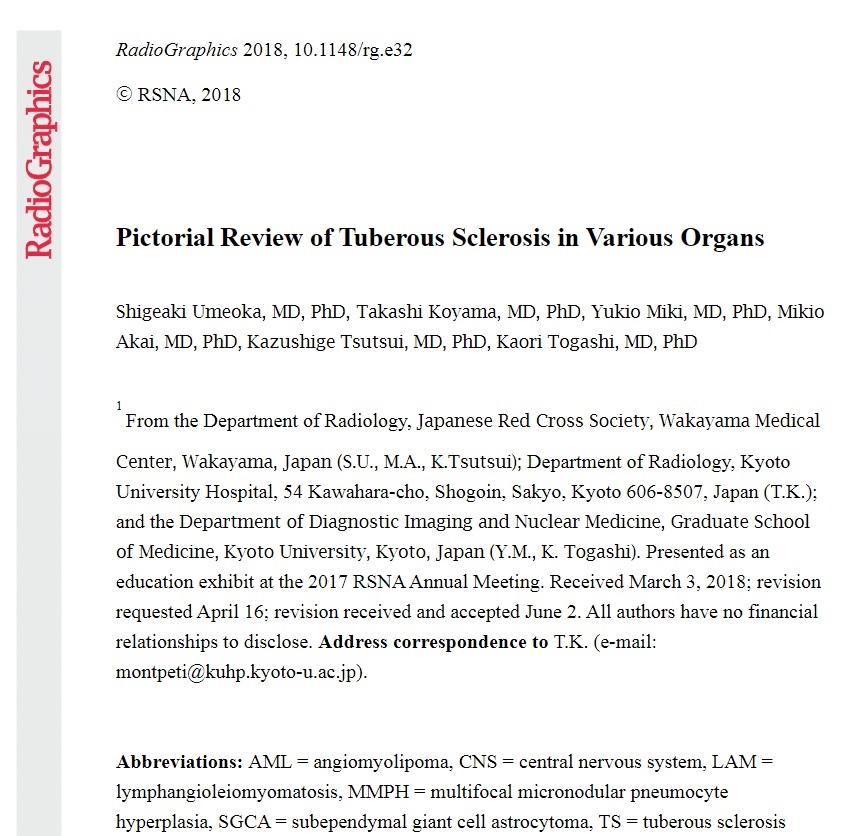 Спасибо за внимание!